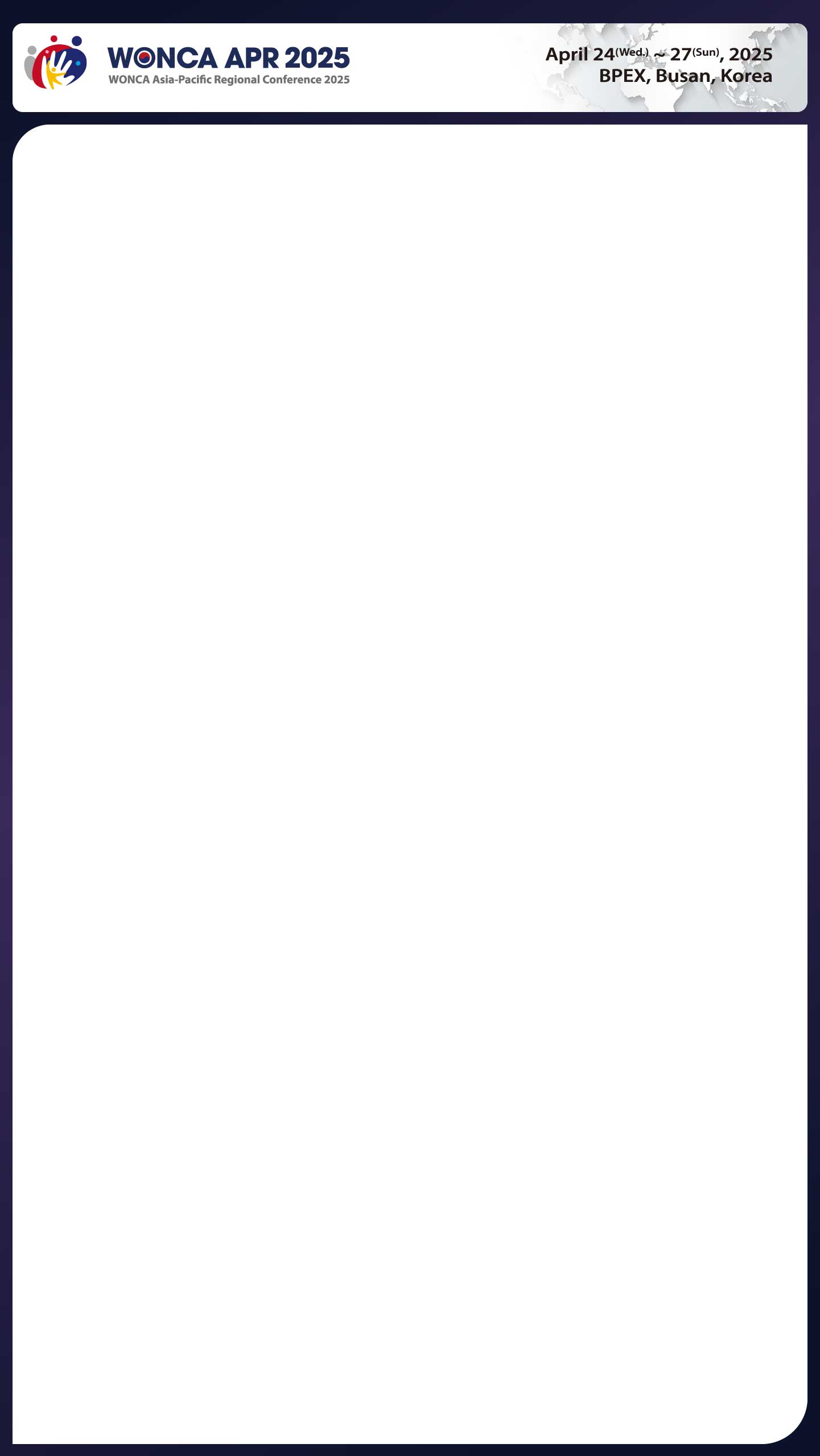 Abstract Title
Authors
AFFILIATIONS
This could be a place for any logos.
This could be a place for your picture
This could be a place for your charts.
This could be a place for your figure or table.
Introduction
Results
These guidelines serve as a reference for the overall composition of your poster. You may adjust or modify the layout to fit your design. Poster presenters of WONCA APR 2025 are reminded once again that using this template is not required. If you have your own template, you may use it. This layout is not mandatory, but the title, authors, and affiliation must be included. All other elements are at the presenters’ discretion. You are free to use your own format as you wish.
These guidelines serve as a reference for the overall composition of your poster. You may adjust or modify the layout to fit your design. Poster presenters of WONCA APR 2025 are reminded once again that using this template is not required. If you have your own template, you may use it. This layout is not mandatory, but the title, authors, and affiliation must be included. All other elements are at the presenters’ discretion. You are free to use your own format as you wish.
These guidelines serve as a reference for the overall composition of your poster. You may adjust or modify the layout to fit your design. Poster presenters of WONCA APR 2025 are reminded once again that using this template is not required. If you have your own template, you may use it. This layout is not mandatory, but the title, authors, and affiliation must be included. All other elements are at the presenters’ discretion. You are free to use your own format as you wish.
These guidelines serve as a reference for the overall composition of your poster. You may adjust or modify the layout to fit your design.
These guidelines serve as a reference for the overall composition of your poster. You may adjust or modify the layout to fit your design.
Methods
Discussion
These guidelines serve as a reference for the overall composition of your poster. You may adjust or modify the layout to fit your design. Poster presenters of WONCA APR 2025 are reminded once again that using this template is not required. If you have your own template, you may use it. This layout is not mandatory, but the title, authors, and affiliation must be included. All other elements are at the presenters’ discretion. You are free to use your own format as you wish.
These guidelines serve as a reference for the overall composition of your poster. You may adjust or modify the layout to fit your design. Poster presenters of WONCA APR 2025 are reminded once again that using this template is not required. If you have your own template, you may use it. This layout is not mandatory, but the title, authors, and affiliation must be included. All other elements are at the presenters’ discretion. You are free to use your own format as you wish.
These guidelines serve as a reference for the overall composition of your poster. You may adjust or modify the layout to fit your design.
These guidelines serve as a reference for the overall composition of your poster. You may adjust or modify the layout to fit your design.
Conclusions
These guidelines serve as a reference for the overall composition of your poster. You may adjust or modify the layout to fit your design. Poster presenters of WONCA APR 2025 are reminded once again that using this template is not required. If you have your own template, you may use it. This layout is not mandatory, but the title, authors, and affiliation must be included. All other elements are at the presenters’ discretion. You are free to use your own format as you wish.
These guidelines serve as a reference for the overall composition of your poster. You may adjust or modify the layout to fit your design. Poster presenters of WONCA APR 2025 are reminded once again that using this template is not required. If you have your own template, you may use it. This layout is not mandatory, but the title, authors, and affiliation must be included. All other elements are at the presenters’ discretion. You are free to use your own format as you wish.
References
These guidelines serve as a reference for the overall composition of your poster. You may adjust or modify the layout to fit your design.
These guidelines serve as a reference for the overall composition of your poster. You may adjust or modify the layout to fit your design. Poster presenters of WONCA APR 2025 are reminded once again that using this template is not required. If you have your own template,